FACEBOOK E ALGORITMO – UMA ANÁLISE A PARTIR DO OLHAR DE TAINA BUCHER
APRESENTAÇÃO
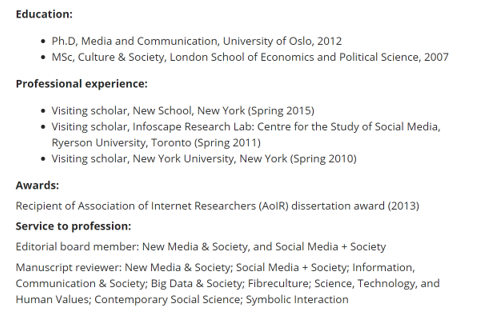 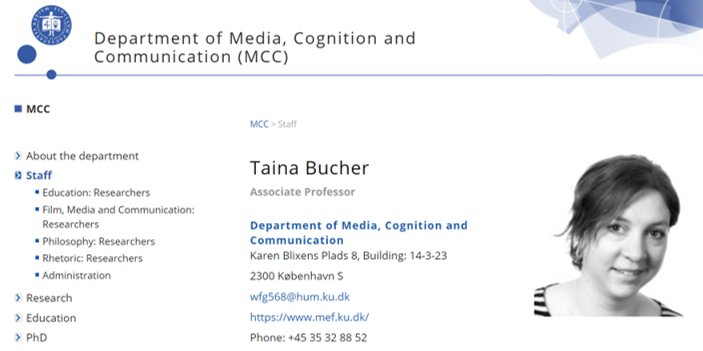 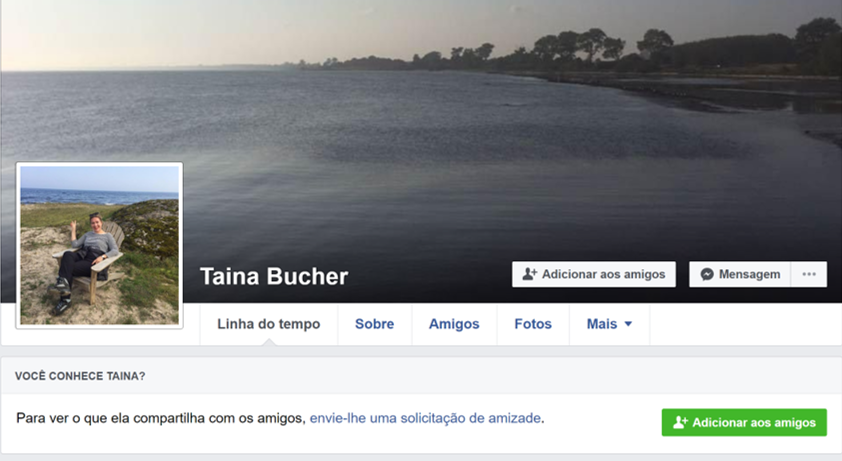 2012 I 2016
Paper 2011/2012

Want to be on the top? 
Algorithmic power and the threat of invisibility on Facebook
                                                                        Taina Bucher
CONTEXTUALIZAÇÃO
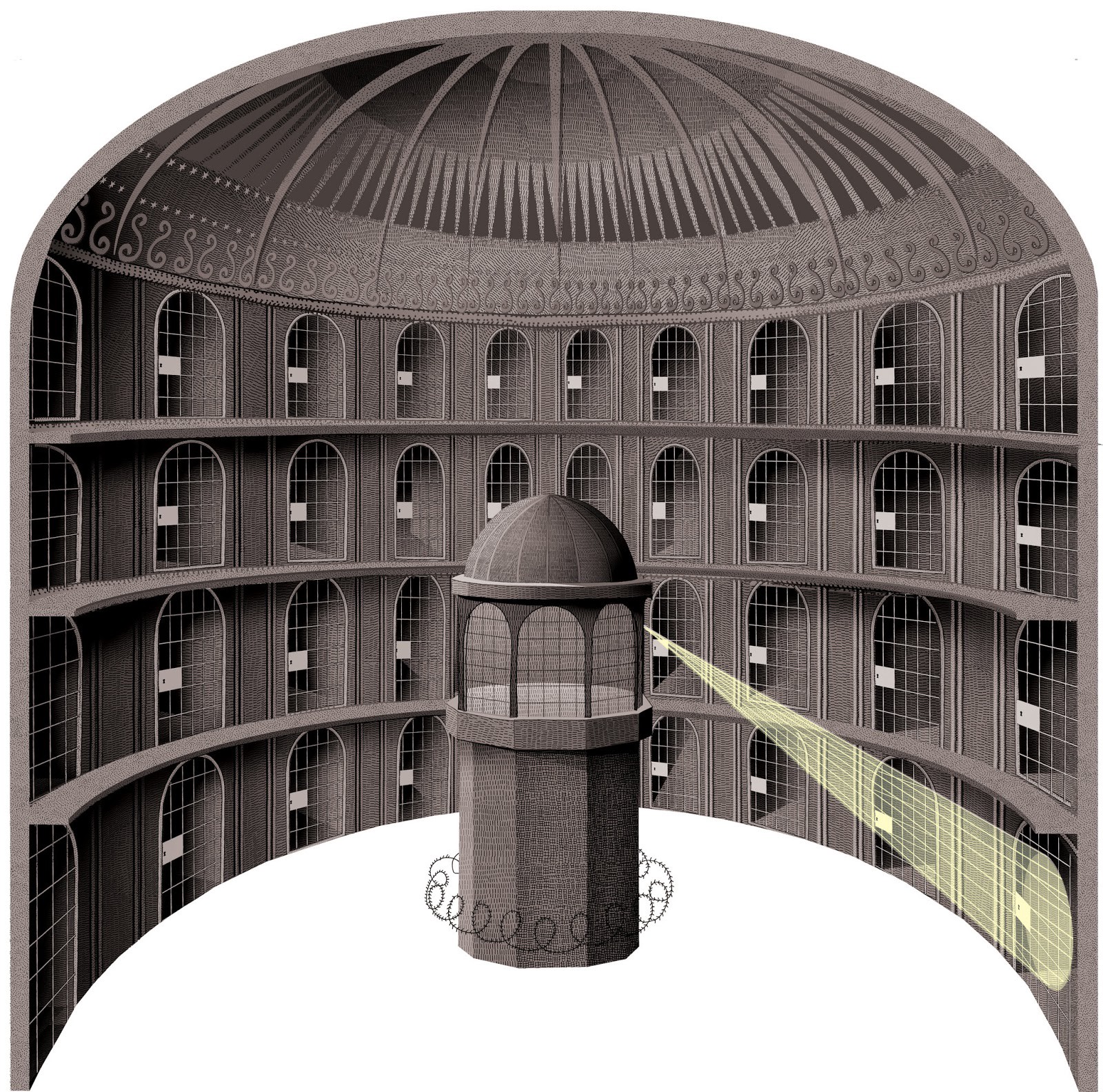 Panóptico de Foucault: Discipline and Punish 1977,
suporte teórico para  analise das redes sociais 

Jeremy Bentham

Regime crescente de visibilidade: Principalmente pós
Web 2.0 na mudança das páginas estáticas para páginas
dinâmicas de conteúdo gerado pelo usuário.

Computação Pervasiva / Ubiquitous Computing
e companhias de Big Data.
VISIBILIDADES NAS MÍDIAS
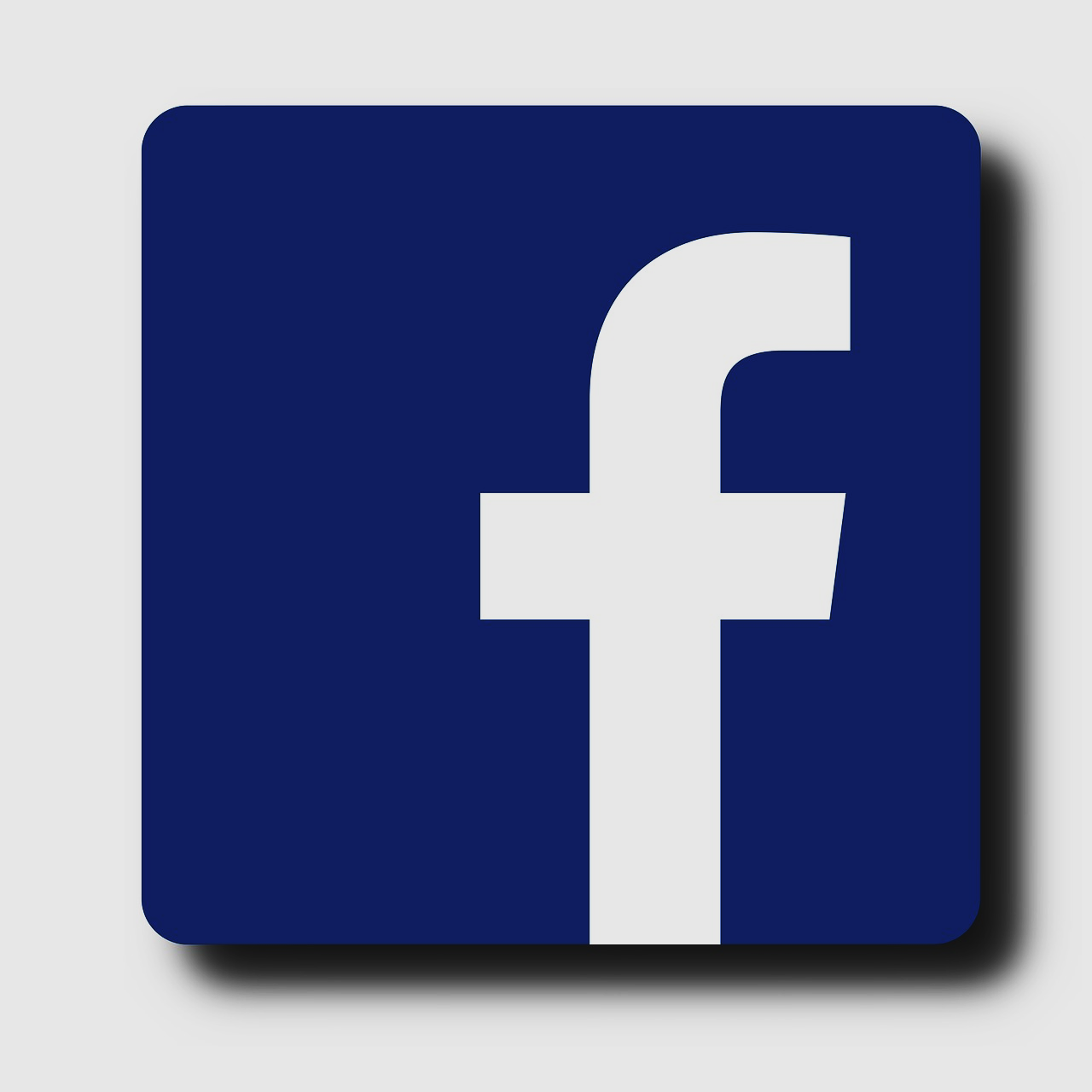 Mass Media: Responsável por definir visibilidades nas 
décadas passadas. Estudos referiram-se a este tipo de controle 
sob os conceitos de:

Framing             (Entman,1993;Goffman, 1974)
Gatekeeping      (Lewin, 1947)
Agenda Setting  (McCombs and Shaw, 1972)

A mídia nunca é neutra: Marshall MacLuhan (1964) desenvolveu
este conceito em seus textos. Diferente formatos de Mídia instigam
formas distintas de visibilidade.

Facebook: Gigante que possui seus próprios interesses
mercadológicos e midiáticos.
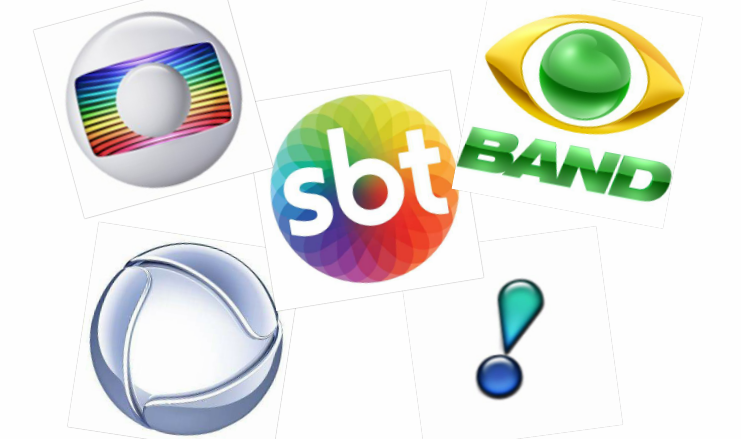 CRESCIMENTO DO FACEBOOK
*28,7% da população  mundial está no Facebook!!!

2.196.000.000
 Usuários no Q1 de 2018.



750.000.000
Usuários no Q1 de 2018. Reportado em BUCHER,2012.

7.629.000.000~
População mundial atual
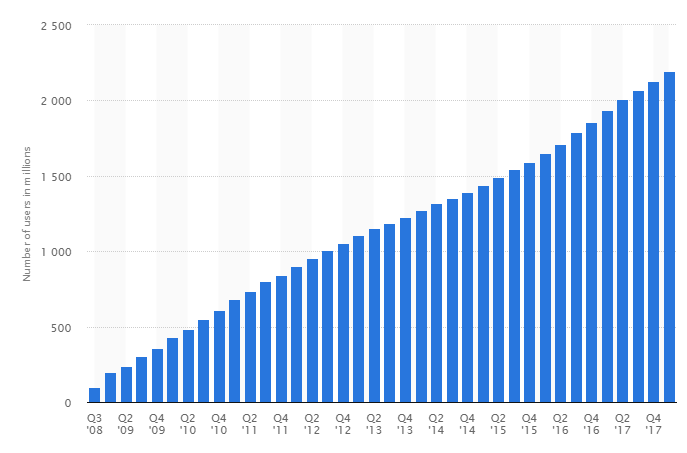 Fonte: https://www.statista.com/statistics/264810/number-of-monthly-active-facebook-users-worldwide/
Visibilidade Algorítmica
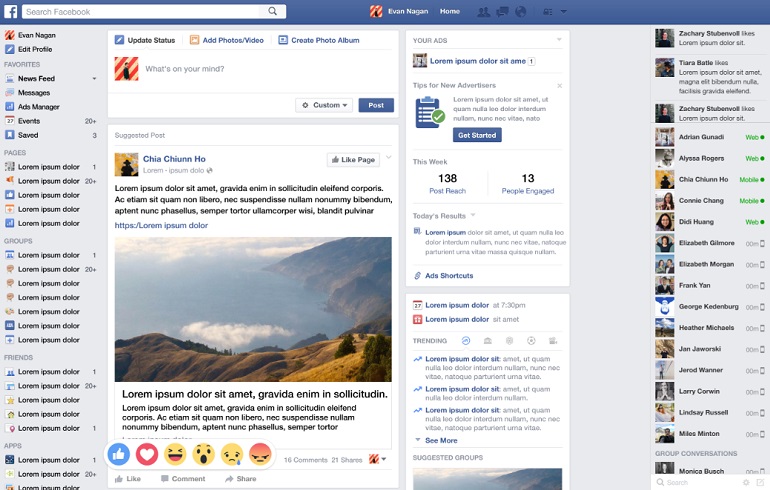 Análise do Newsfeed em Agosto de 2011
O Facebook permitia a visualização das publicações segundo dois modos: “most recent” e “top news”. Bucher se propõe a comparar as duas opções de exibição do feed analisando sua própria conta. 
A pesquisadora registrou e comparou os conteúdos visíveis em intervalos de tempo iguais para as duas formas de visualização.

Most Recent: filtro estritamente temporal.

Top News: algoritmo do Facebook filtra e ordena segundo inputs “conhecidos” e “opacos”. A empresa afirma que o feed de noticia nesse design vai se comportar como um jornal personalizado.
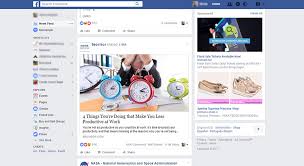 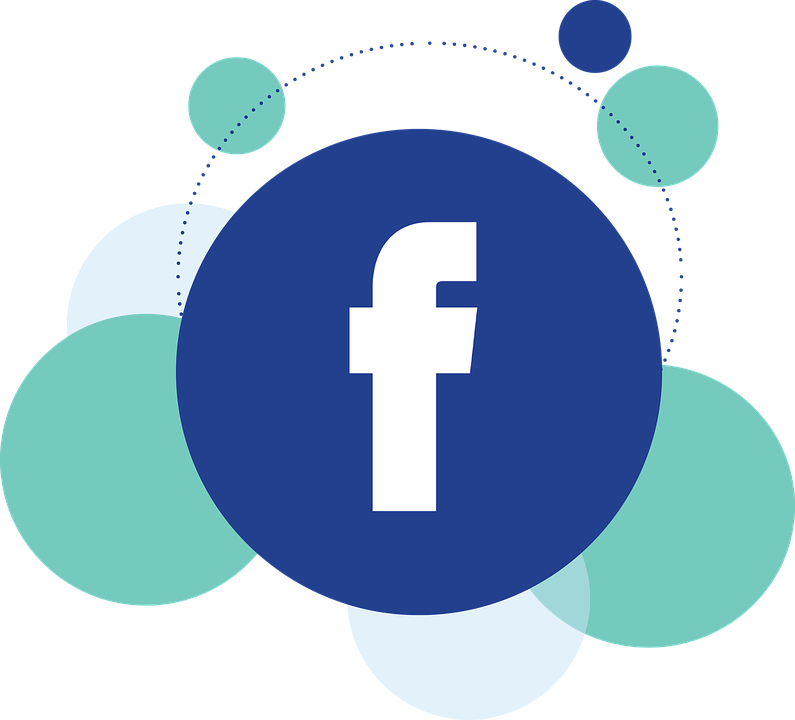 Resultado
EdgeRank utiliza afinidade, peso e  recência
das publicações para filtrá-las. 
Adicionalmente, publica histórias comunicacionais de amigos que foram curtidos por outros amigos.











Design Algorítmico
Escassez de visibilidade
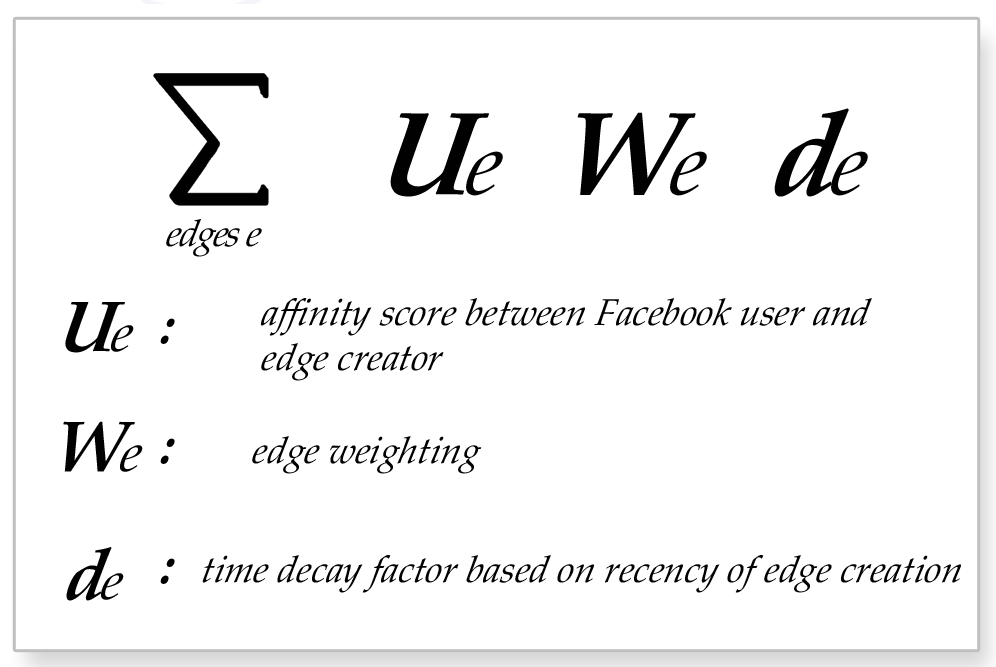 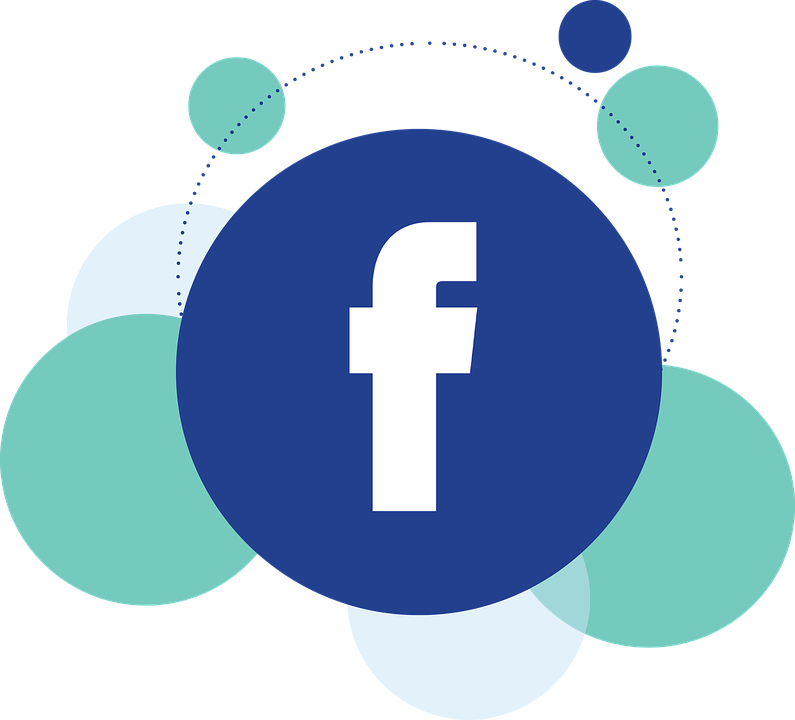 Regime de visibilidade no Facebook
Não há garantia de ser visto.


Visibilidade como recompensa por seguir as lógicas da plataforma na arquitetura do Facebook.


Histórias de comunicação com alto grau de interações ocupam até 1/3 do conteúdo. A posição privilegiada desses posts modula as aspirações dos usuários.


EdgeRank pode ser entendido como forma de diagrama disciplinar, estruturando a visibilidade.
Retomando o Panóptico
“Assim, não conformar-se às regras definidas pela arquitetura do programa é punível. Isto é, não participar no Facebook vai te punir fazendo você ficar invisível.”



“Not conforming to the rules set out by the architectural program is thus punishable. That is, not participating on Facebook will get you punished by making you invisible (BUCHER, 2012, p.1175)”
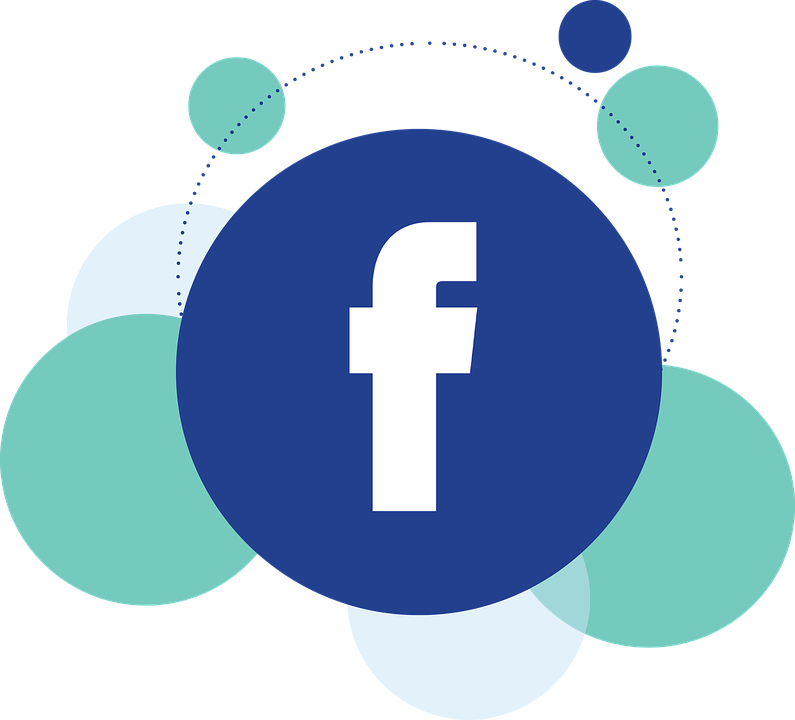 Panóptico Reverso
Facebook está sempre em desenvolvimento
Algoritmos mudam e seus objetivos também
Arquitetura (im)material
Edgerank como técnica disciplinar modifica o comportamento do sujeito para aproximá-lo da normalização.
Ameaça de invisibilidade e obsolescência em oposição à ameaça da vigilância.
Sistema de recompensa por visibilidade.
Indivíduo nunca é privado por completo de sua visão e nunca é plenamente visível.
Algorítmos: arquiteturas de visibilidade
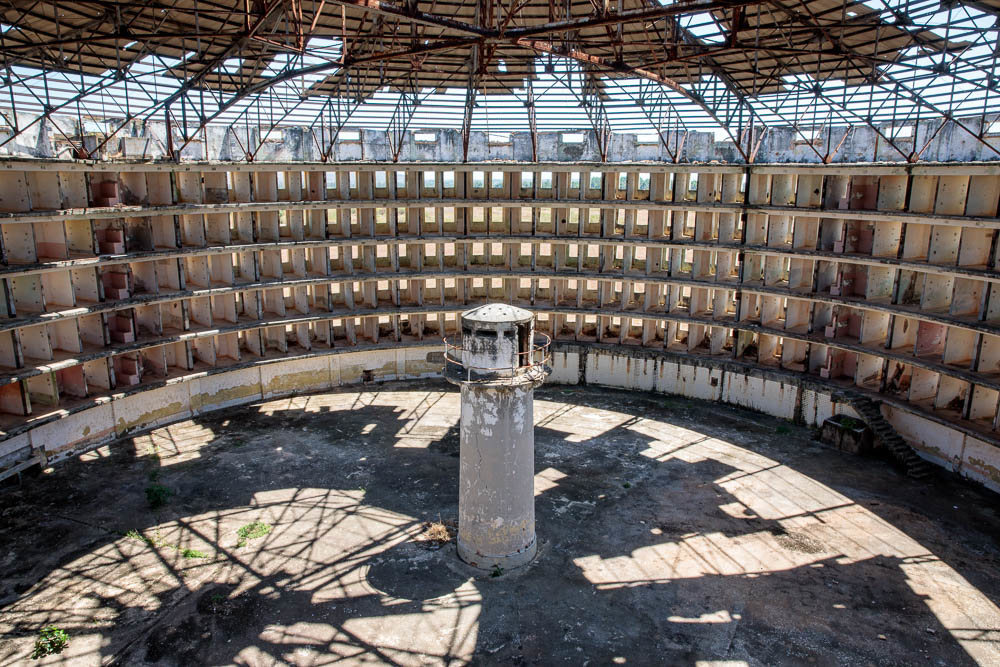 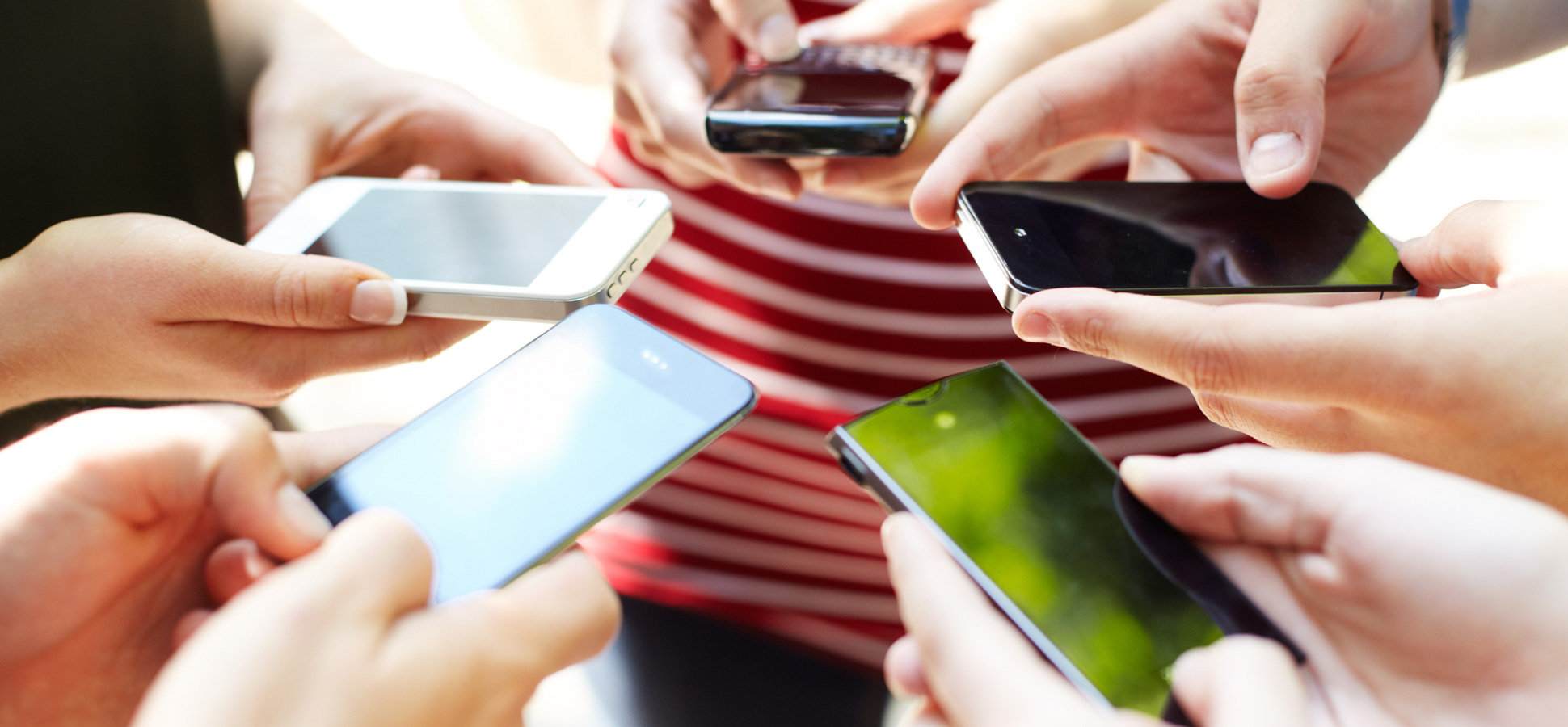 * presídio modelo obsoleto/desativado em Cuba, La Isla de La Juventud.
Algoritmos: arquiteturas de visibilidade
Primeiro resultado do google PageRank para a busca de: “invisibilidade social”

Invisibilidade social: outra forma de preconceito. Ser invisível é sofrer a indiferença, é não ter importância. Essa maneira de discriminação está cada vez mais inserida na sociedade. A invisibilidade social é um conceito aplicado a seres socialmente invisíveis, seja pela indiferença ou pelo preconceito

Fonte: http://www.overmundo.com.br/overblog/invisibilidade-social-outra-forma-de-preconceito
24/7
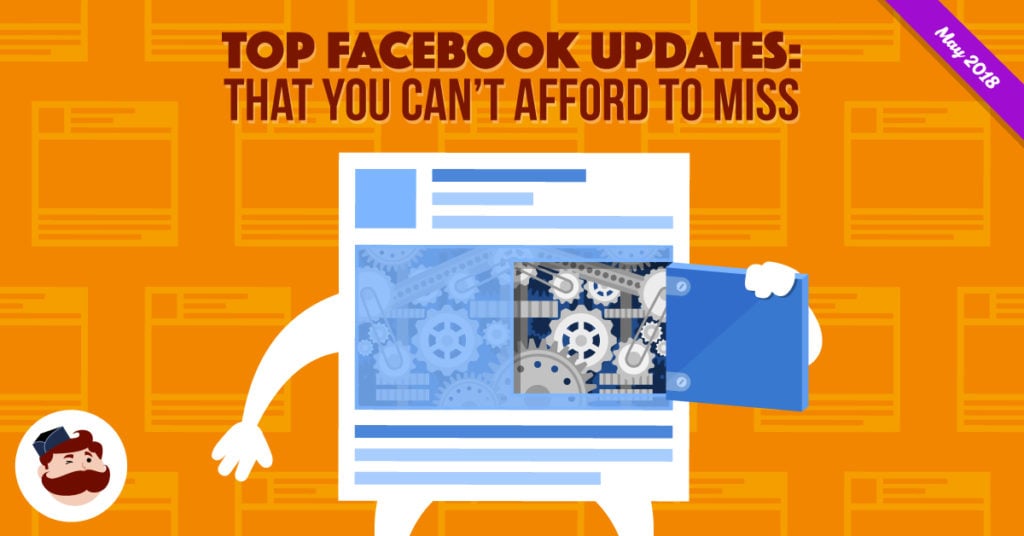 Dating, Groups Tab,
Watch Party...


Metrics, Ads, Privacy...


+Algoritimos Black Box
https://adespresso.com/blog/top-updates-facebook-monthly-need-know-now/
The algorithmic imaginary: exploring the ordinary
affects of Facebook algorithms
CONTEXTUALIZAÇÃO
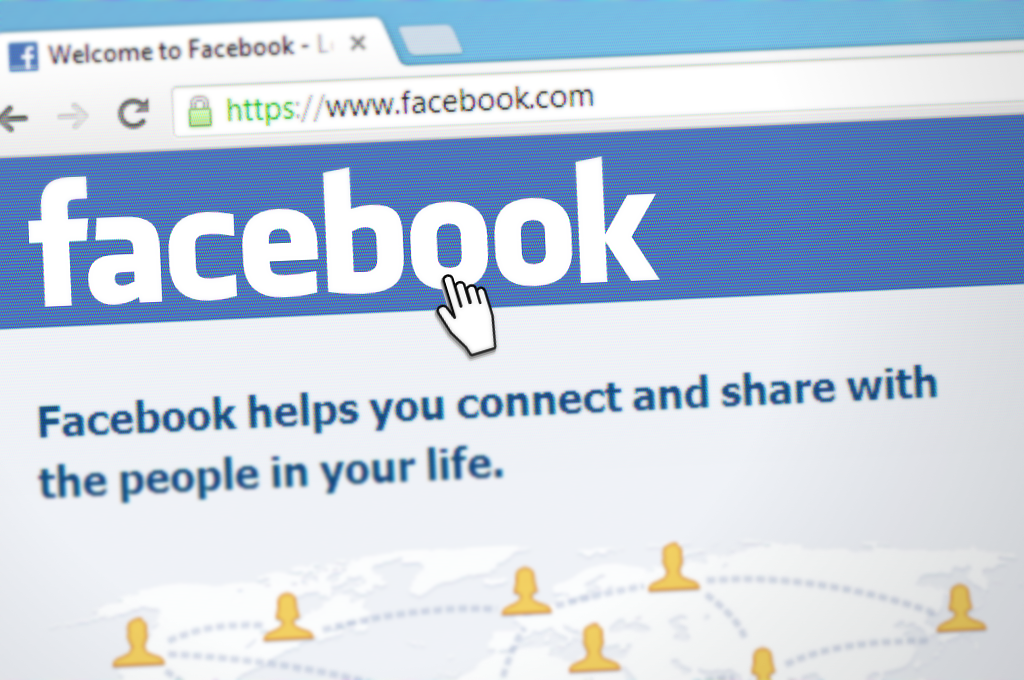 Muito já se fala sobre o poder, relevância e avaliações dos algoritmos, mas pouco se estuda as formas como os usuários percebem os algoritmos

Traz dados que reforçam uma visão ainda distorcida de como o Facebook atua, sendo direcionada aos familiares ou amigos a culpa e uma pequena parcela que acredita não ver tudo que acontece na plataforma

O objetivo é ajudar a fornecer uma compreensão dos imaginários culturais e dos afetos comuns aos algoritmos, desenvolvendo a noção de algoritmo imaginário
Em quais situações as pessoas se dão conta do algortimo? 

Como elas experenciam e dão sentido aos algoritmos, projetando visibilidade ou não a ele?  

Como a percepção sobre o algoritmo reflete no comportamento de uso da plataforma?
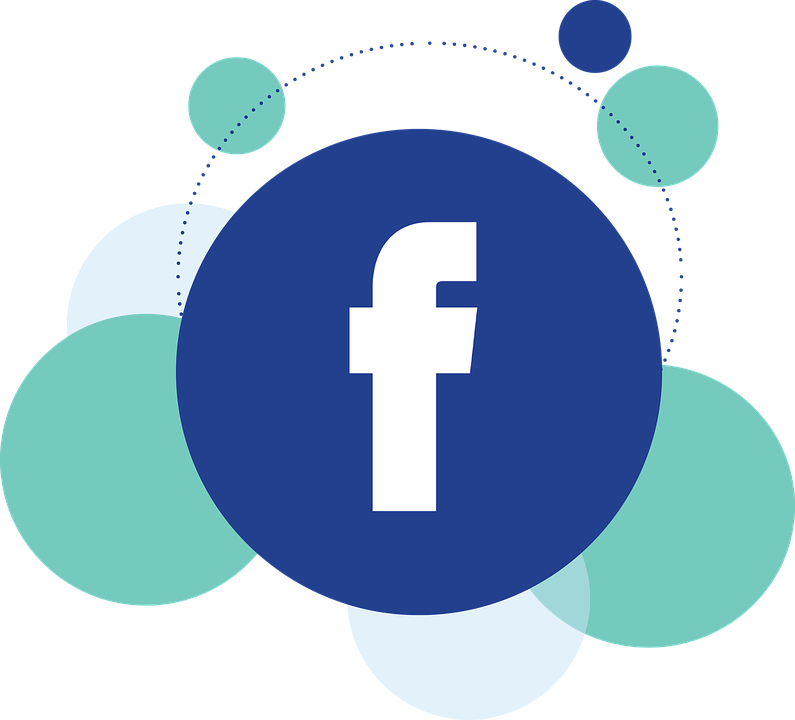 PROCESSO 
METODOLÓGICO
Acessou pelo Twitter pessoas que mencionaram sobre o algoritmo do Facebook

Durante 9 meses, envolvendo 2014 e 2015, buscando por expressões como: Facebook algorithm’, ‘algorithm AND Facebook’, ‘algorithm AND weird’, ‘algorithm AND creepy’, ‘algorithm AND great’

Depois, entrou em contato com 47 pessoas para entrevista e conseguiu confirmar com 25

A entrevista iniciava com a motivação do texto escrito no Twitter e seguia com mais 3 a 4 perguntos sobre os sentimentos decorrentes do evento 

Análise cultural da experiência emocional, separando em categorias
RESULTADOS
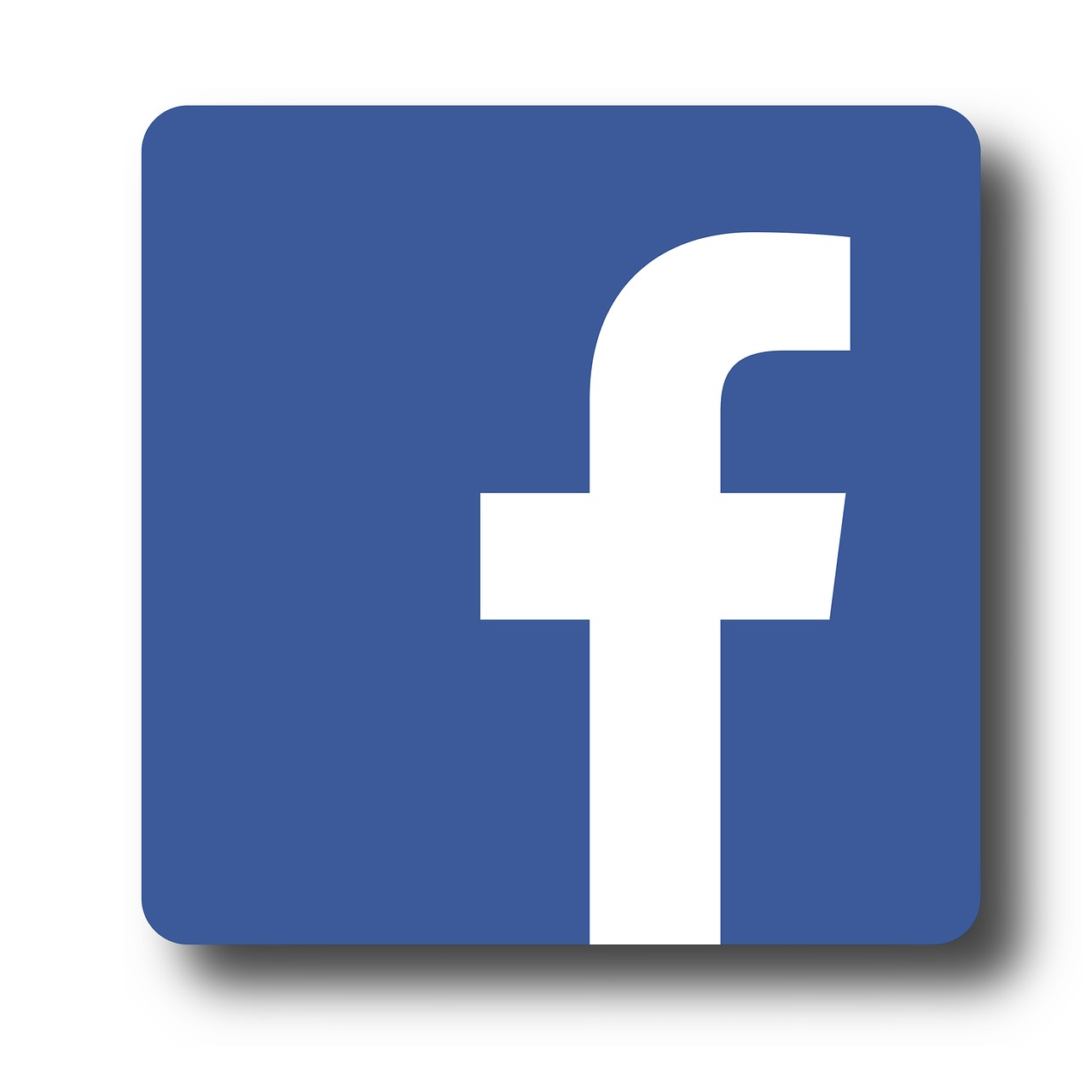 Categorias de análise: perfil de identidade, momento surpresa, previsões defeituosas, jogo da popularidade, conexões cruéis e amizades ruídas

Para cada categoria: base nos dados coletados e discussão com literatura
RESULTADOS
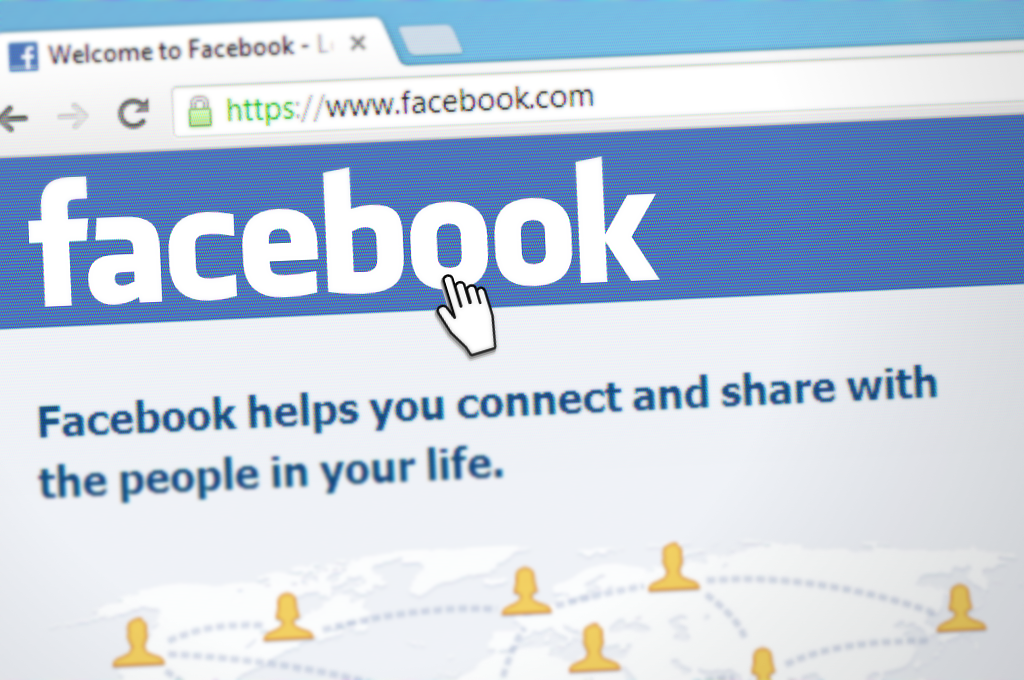 Perfil de identidade
Cancelou a opção de ser membro da academia, entrou em aplicativo de relacionamento e procurou por presentes para bebês. "grávida, solteira e precisando emagrecer“

Vigilância, sensação sobre dados mesmo que certos
Momento surpresa
A pessoa está bebendo nespresso e pula uma publicidade da marca no face.

Quando a pessoa se dá conta de ser encontrada no momento específico do seu dia
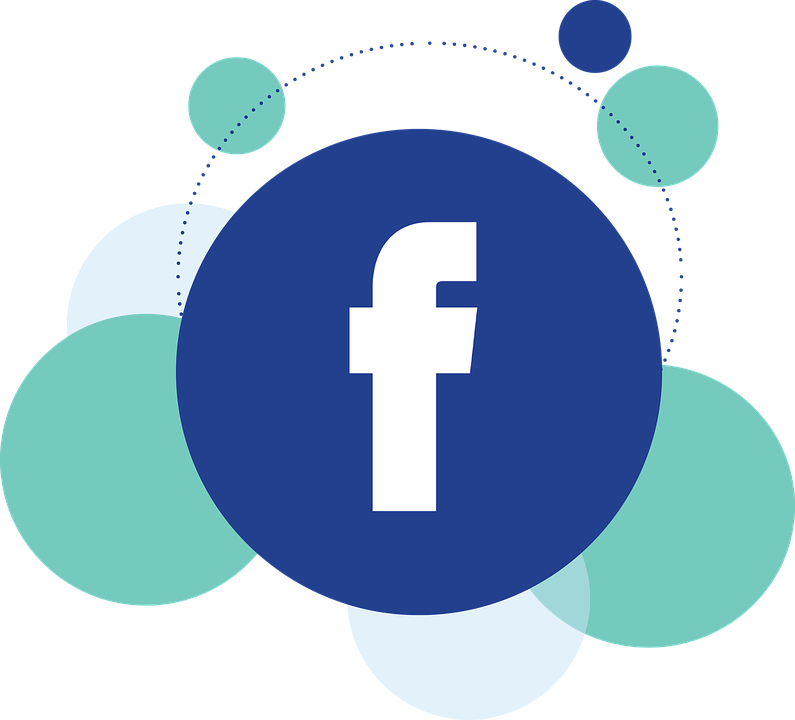 RESULTADOS
Previsões defeituosas
Lena não é mais a pessoa que ela costumava ser, nem é
ela simplesmente um reflexo de suas amigas. Algoritmos têm dificuldade em captar tais nuances existenciais e sociais

Uma democrata que só enxerga postagens de republicanos
Jogo da popularidade
“Se o status não gerar buzz (curtidas, comentários, compartilhamentos) nos primeiros 10 minutos ou mais, ele imediatamente começará a descer no feed de notícias e, eventualmente, se perderá“

Estratégias para tentar enganar o algoritmo (horário, expressões positivas, dia da semana, hashtags e fotos)

Para serem reconhecidas as pessoas alteram suas experiências
RESULTADOS
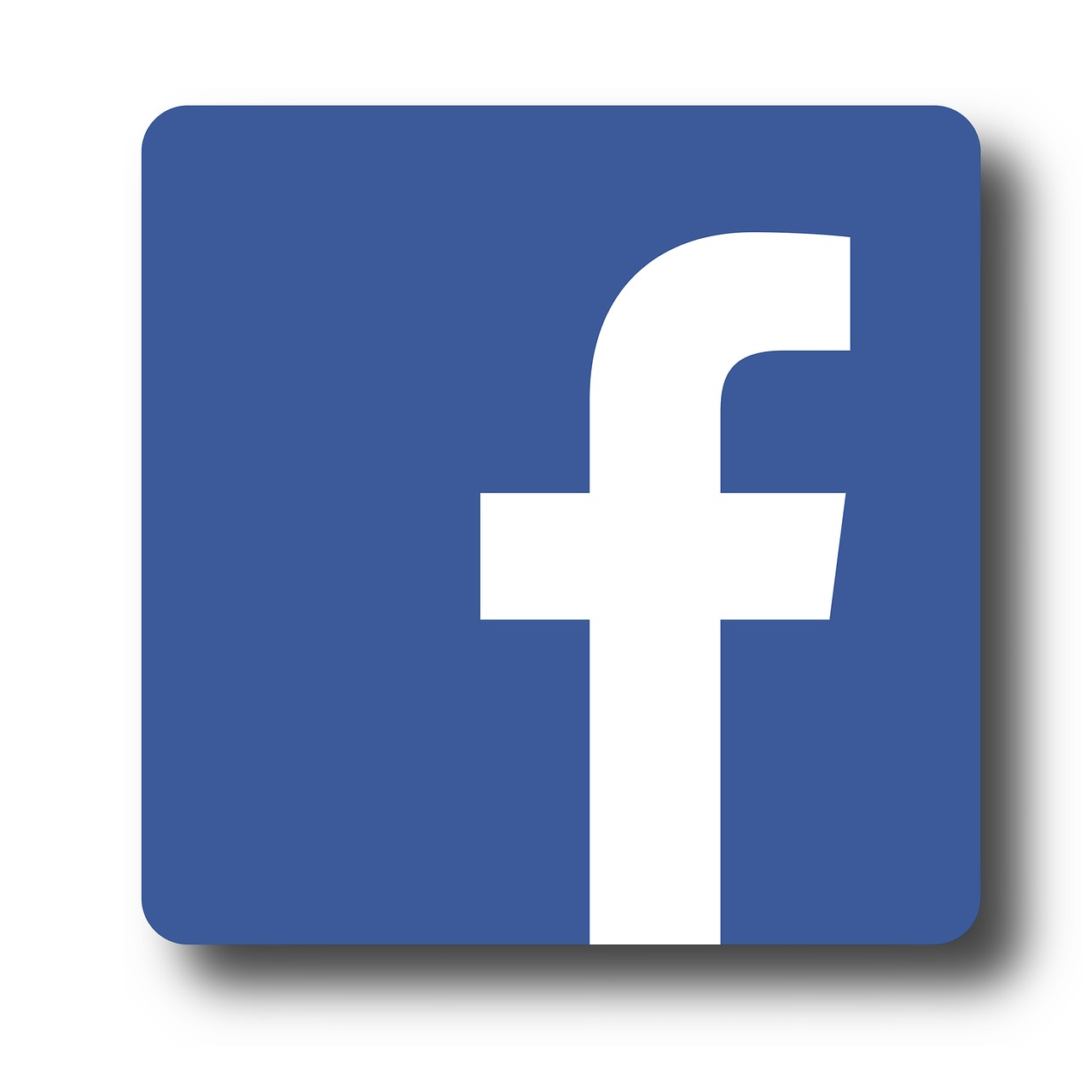 Conexões cruéis
"talvez, não existe um algoritmocapaz de captar a experiência humana?”

Morte da filha 
se o algoritmo não sabe interpretar sentimentos ele não é bom para relacionar as pessoas através deles
Amizades ruídas
Facebook se baseia na amizade

Amizade de tempos é quebrada por perfis recentes do trabalho ou laços fracos com interesse em você, mas não o contrário
CONSIDERAÇÕES
Ao contrário da noção de que “o usuário individual é incapaz de realmente experimentar o efeito que os algoritmos têm na determinação da sua vida, uma vez que os algoritmos raramente, ou nunca, falam com o indivíduo" (Cheney-Lippold, 2011, p. 176), o AI sugere que as pessoas experimentam algoritmos; e, enquanto os algoritmos podem não falar com os indivíduos, eles podem falar através deles.
“Você gosta da sensação de estar nele, mas não tem a menor ideia do que ele realmente faz para você.”
Categorias de identificação que por si só já partem de um padrão, de um estereótipo, como qualquer classificação. Padrão que por definição digital é binário, mas qual o conflito sobre como os usuários se sentem?
Proposta de entender a questão não acessando a caixa preta do algoritmo, mas indo atrás das sensações das pessoas
FACEBOOK E ALGORITMO – UMA ANÁLISE A PARTIR DO OLHAR DE TAINA BUCHER